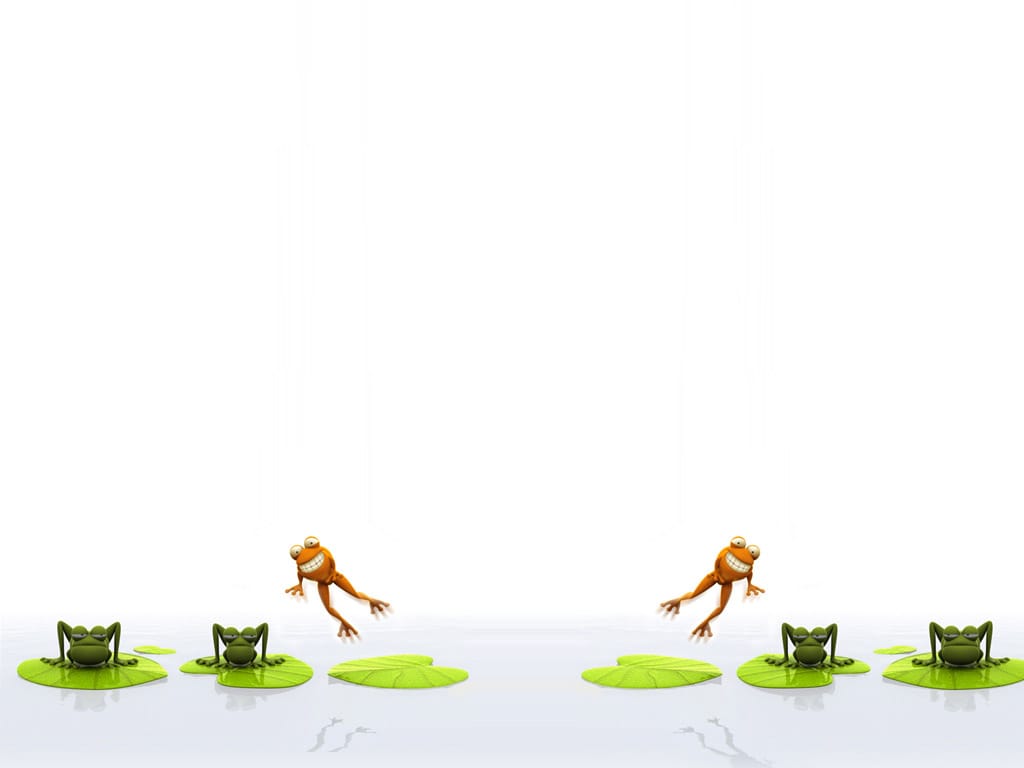 TRƯỜNG TIỂU HỌC GIA QUẤT
KHOA HỌC 4
Bài 63: ĐỘNG VẬT ĂN GÌ ĐỂ SỐNG?
Giáo viên: Nguyễn Thu Hường
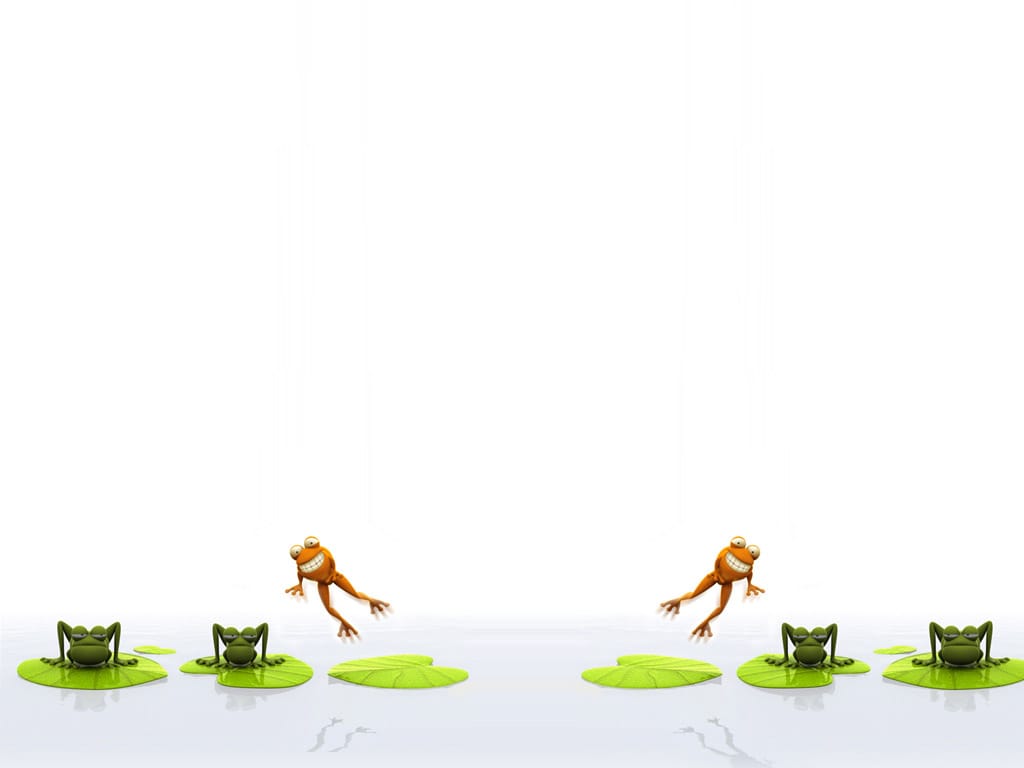 NHÓM 
ĂN THỰC VẬT
NHÓM 
ĂN THỊT
NHÓM 
ĂN CÔN TRÙNG, SÂU BỌ
NHÓM ĂN THỰC VẬT
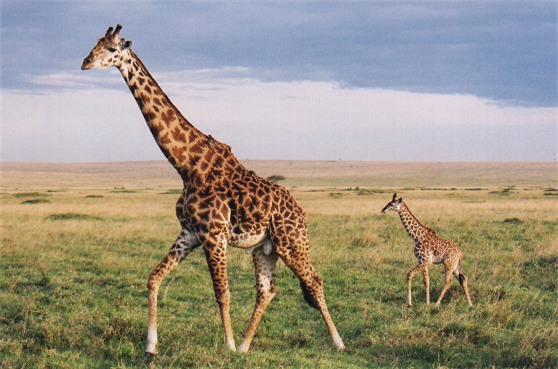 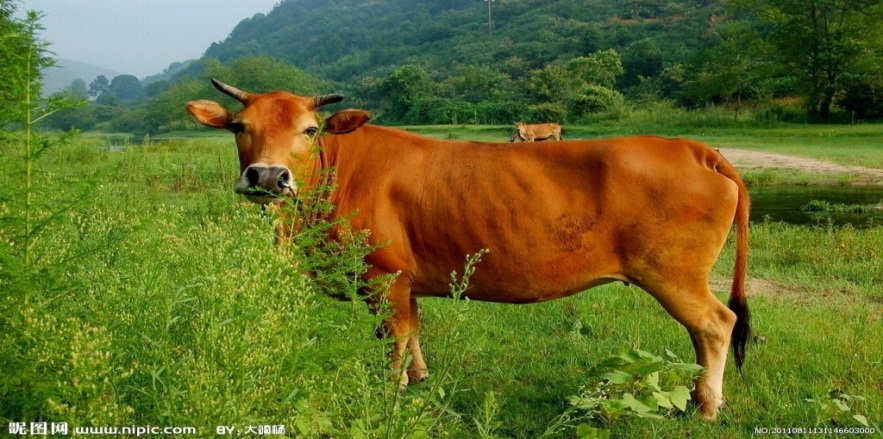 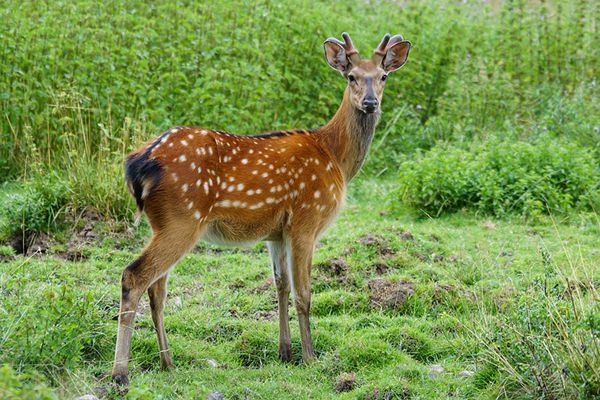 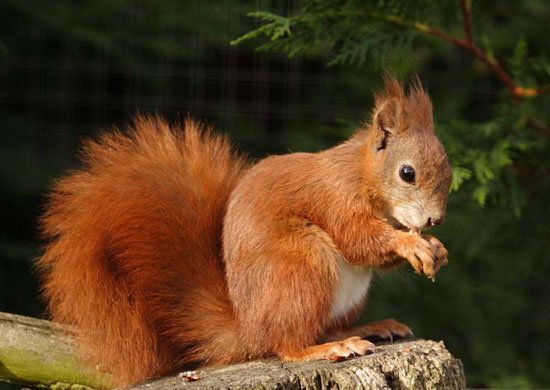 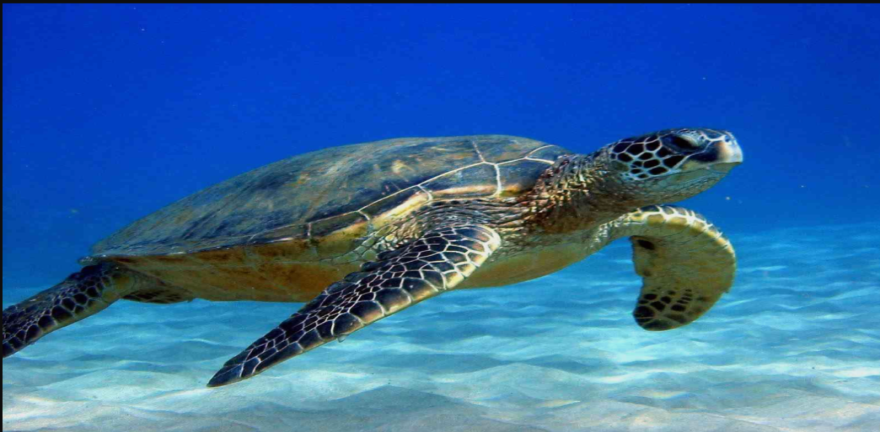 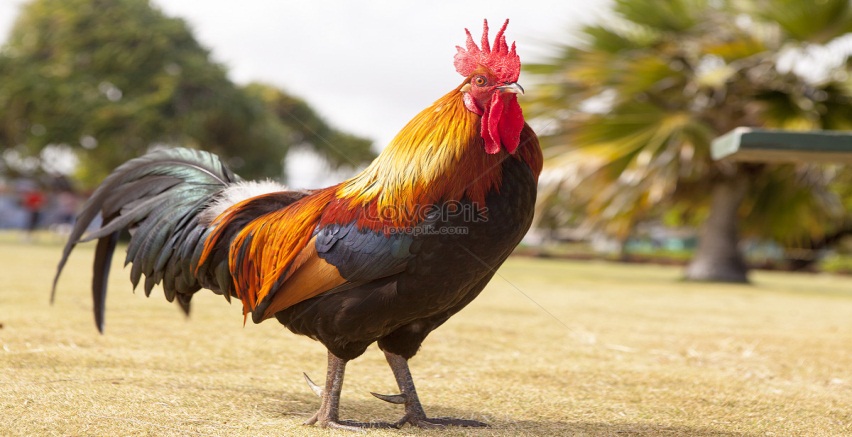 NHÓM ĂN THỊT
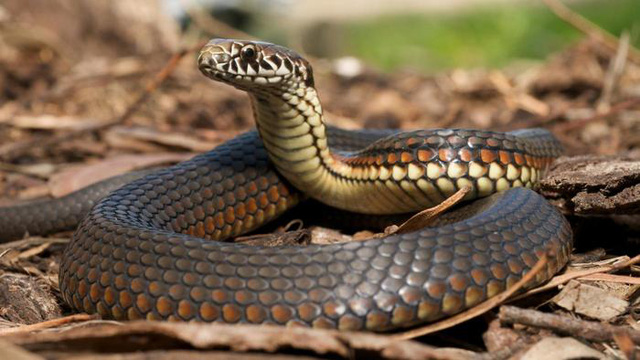 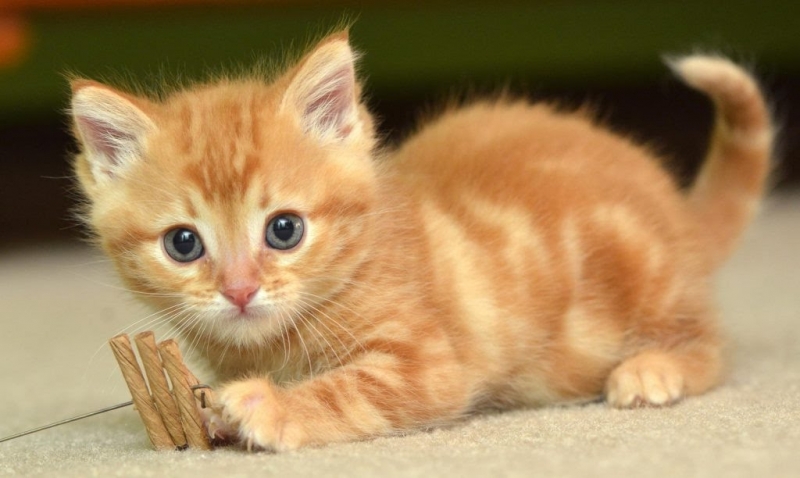 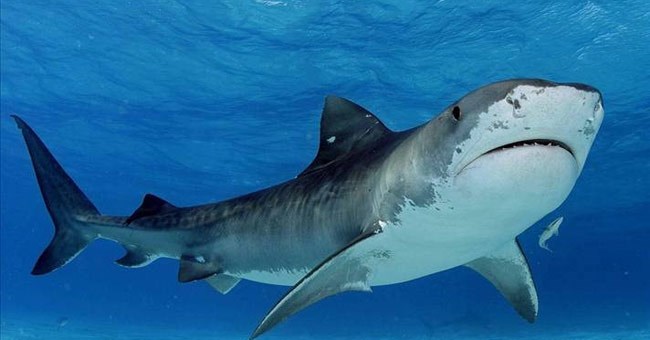 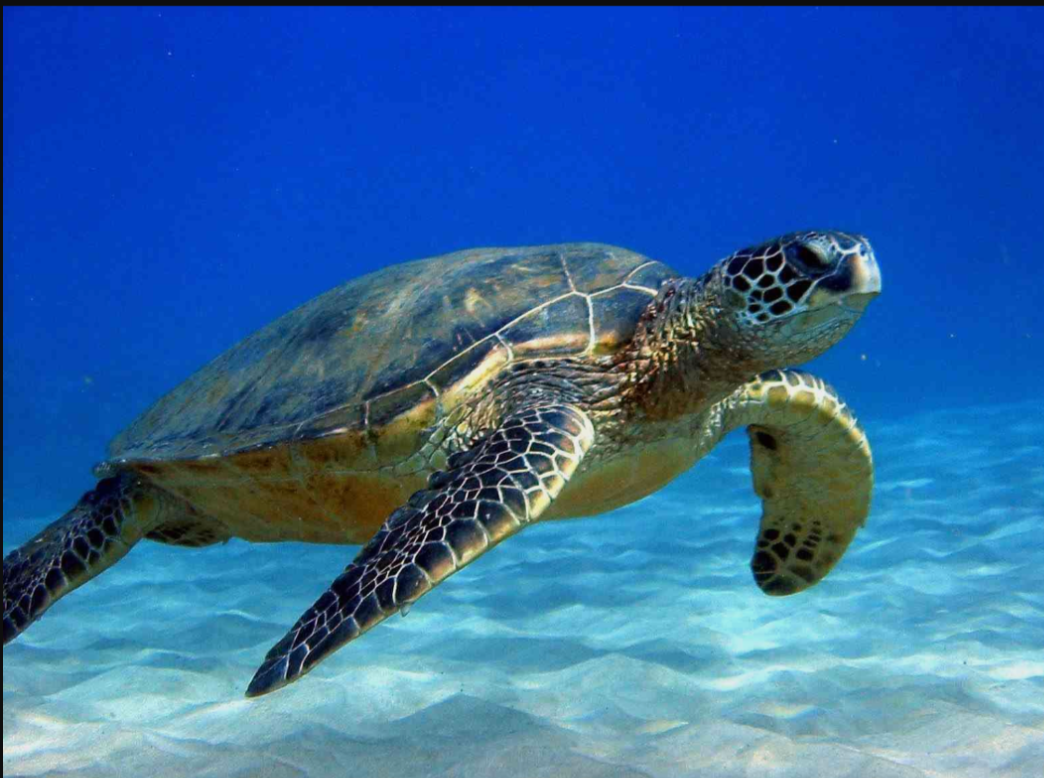 NHÓM 
ĂN CÔN TRÙNG, SÂU BỌ
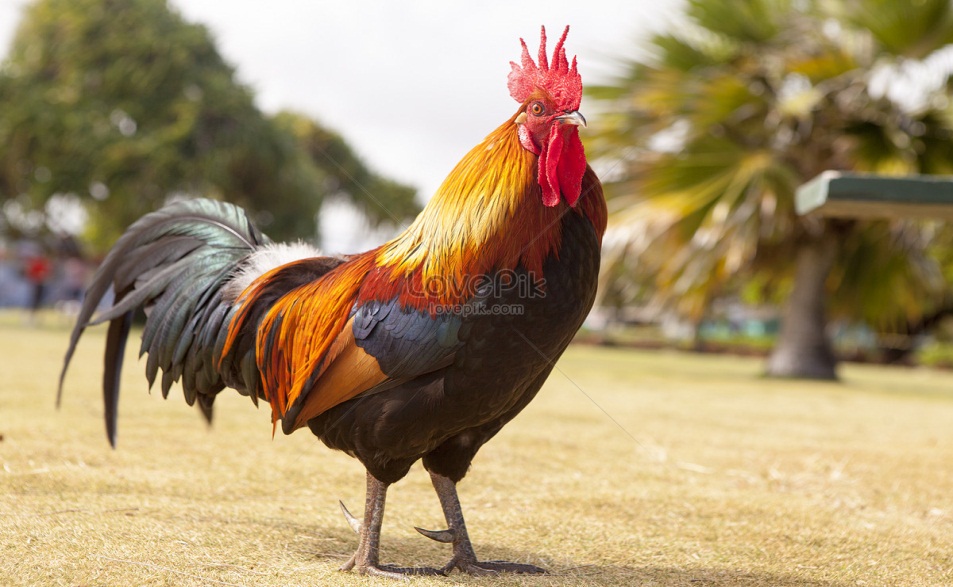 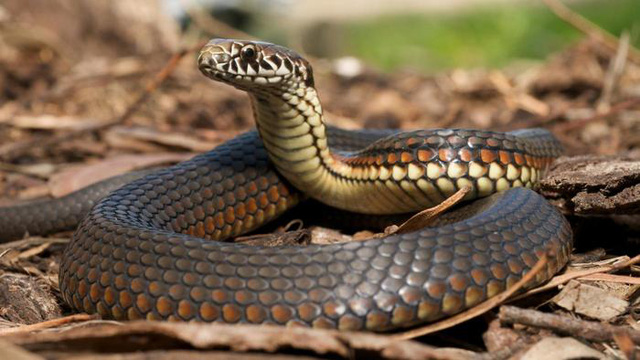 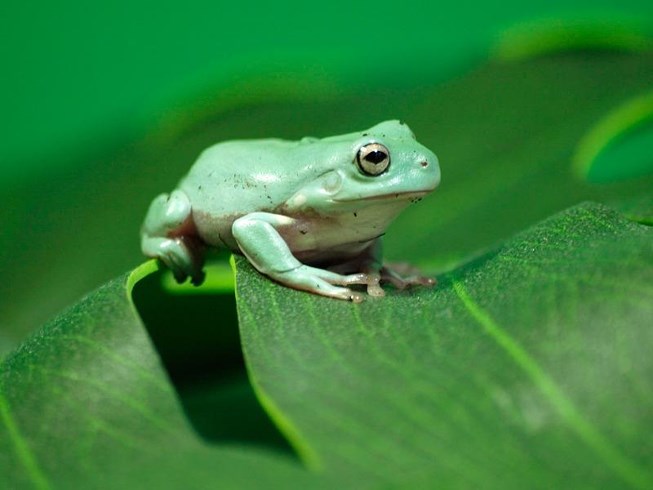 Trò chơiKHU VƯỜN BÍ MẬT
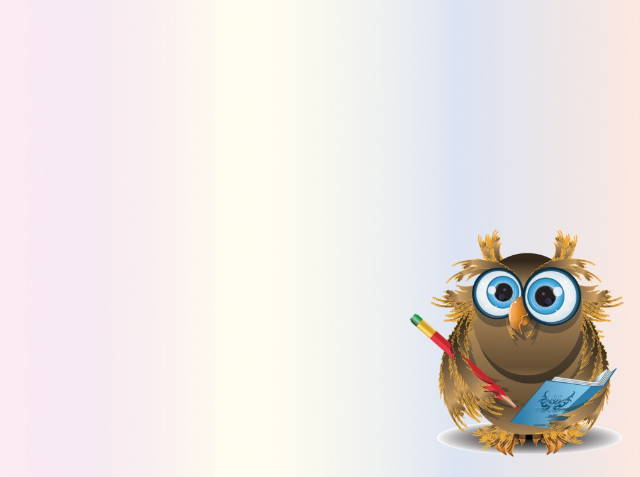 Con gì mà có bốn chân
Miệng kêu “ ộp ộp” toàn thân xanh màu?
Đáp án: Con ếch
10
4
5
15
8
9
7
2
11
13
14
12
3
1
6
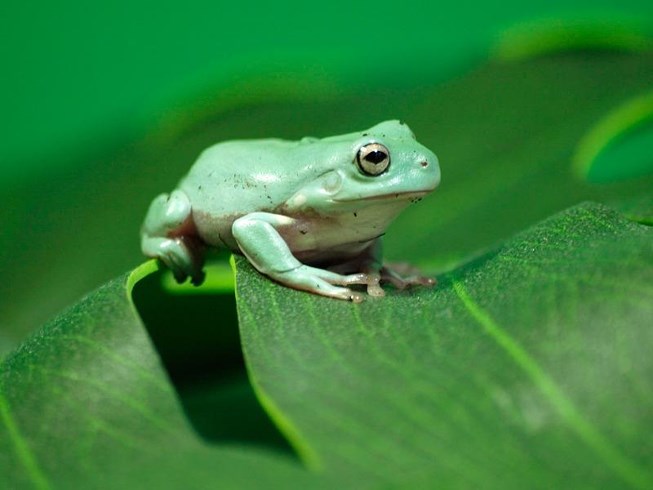 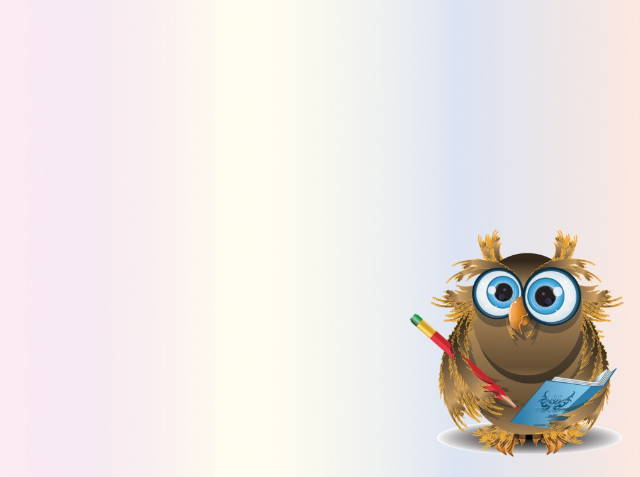 Con gì nhảy nhót leo trèo
Mình đầy lông lá nhăn nheo làm trò?
Đáp án: Con khỉ
10
5
15
8
9
7
2
11
13
14
12
3
1
6
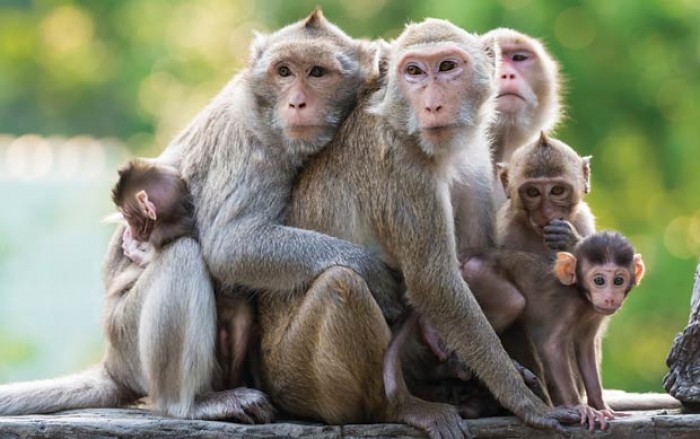 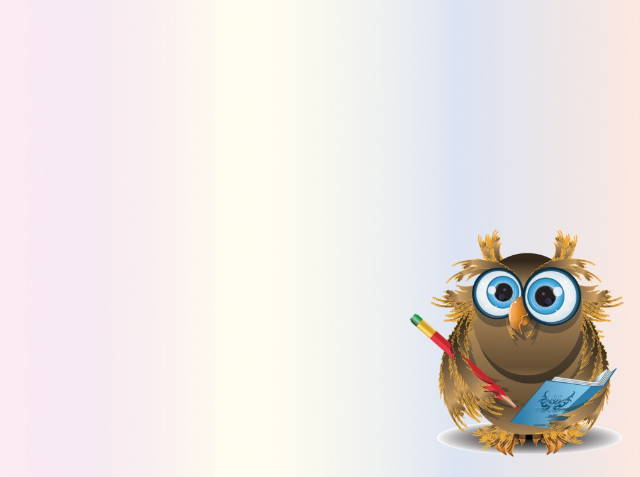 Đôi mắt long lanh
Màu xanh trong vắt
Chân có móng vuốt
Vồ chuột rất nhanh?
10
5
Đáp án: Con mèo
15
8
9
7
2
11
13
14
12
3
1
6
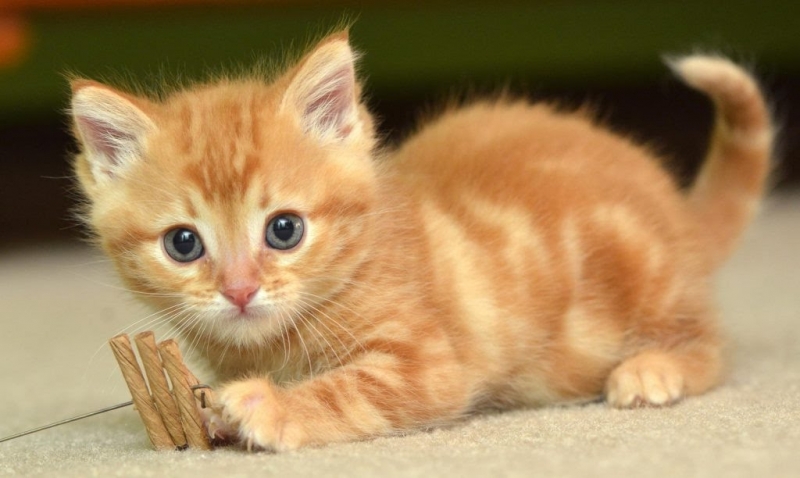 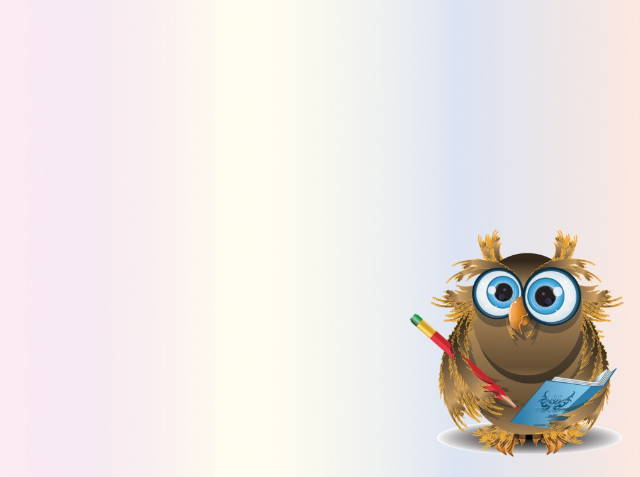 10
5
15
8
9
7
2
Con gì kêu “vít ..vít”
Theo mẹ ra bờ ao
Chẳng khác mẹ tí nào
Cứ lạch bà lạch bạch?
Đáp án: Con vịt
11
13
14
12
3
1
6
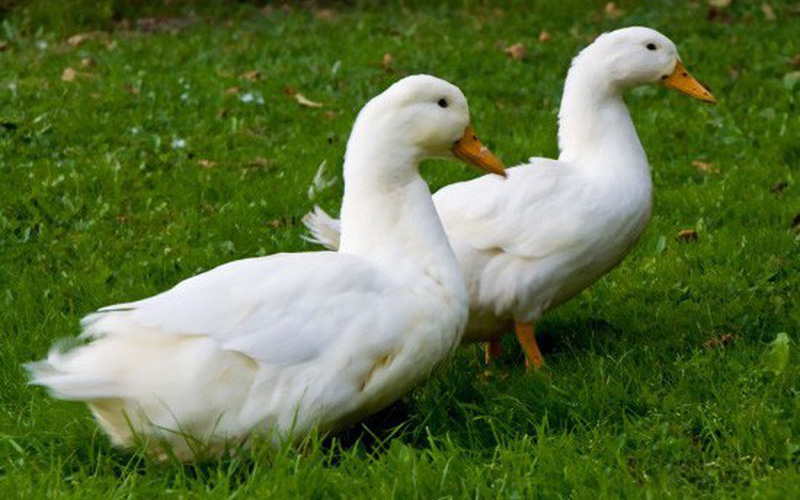 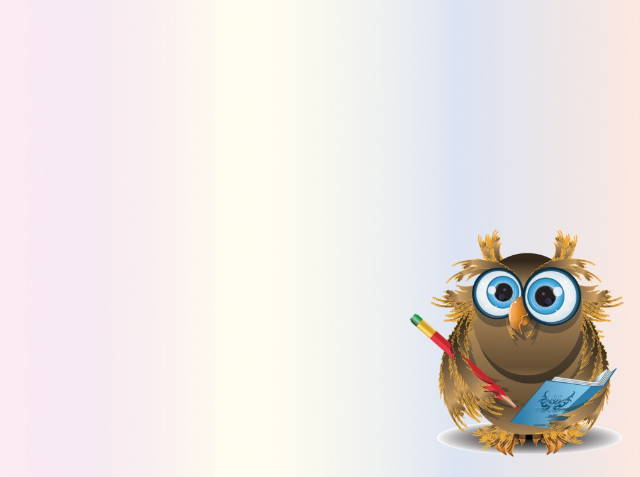 Trên lợp ngói, dưới có hoa
Một thằng ló cổ ra bốn thằng rung ring chạy.
10
5
Đáp án: Con rùa
15
8
9
7
2
11
13
14
12
3
1
6
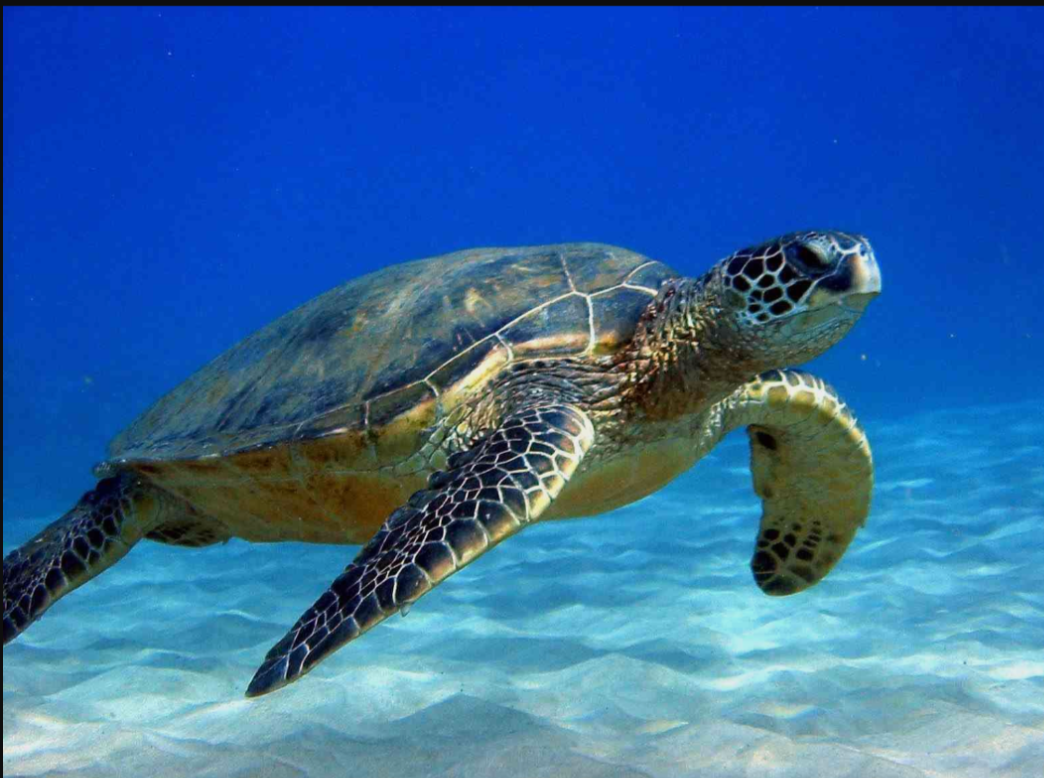 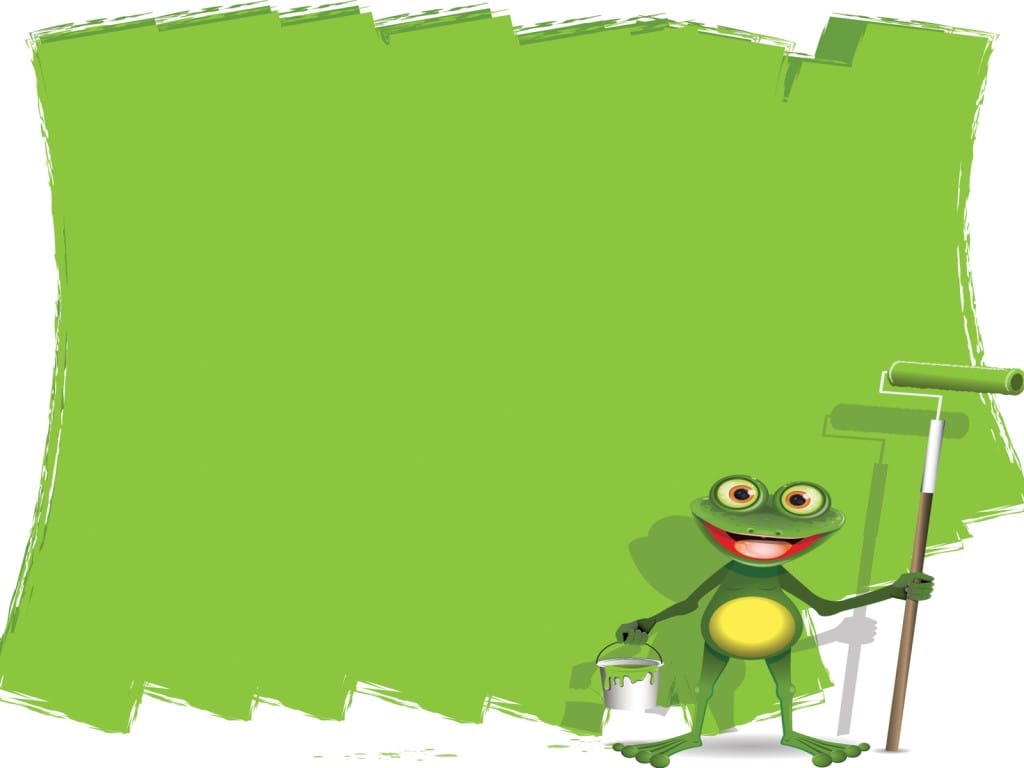 Phần lớn thời gian sống của động vật dành cho việc kiếm ăn. Các loài động vật khác nhau có nhu cầu về thức ăn khác nhau. Có loài ăn thực vật, có loài ăn thịt, ăn sâu bọ, có loài ăn tạp.
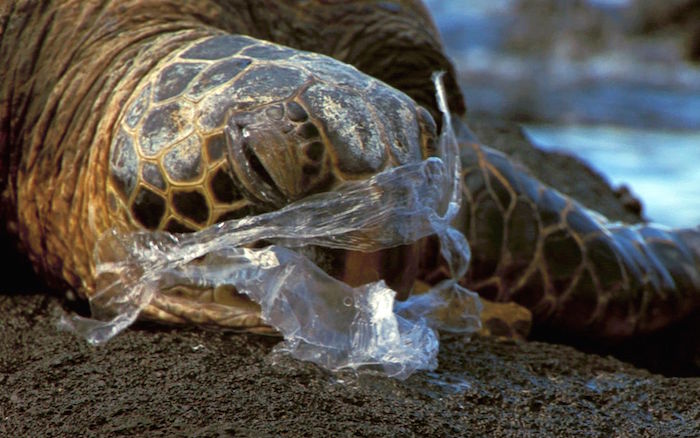 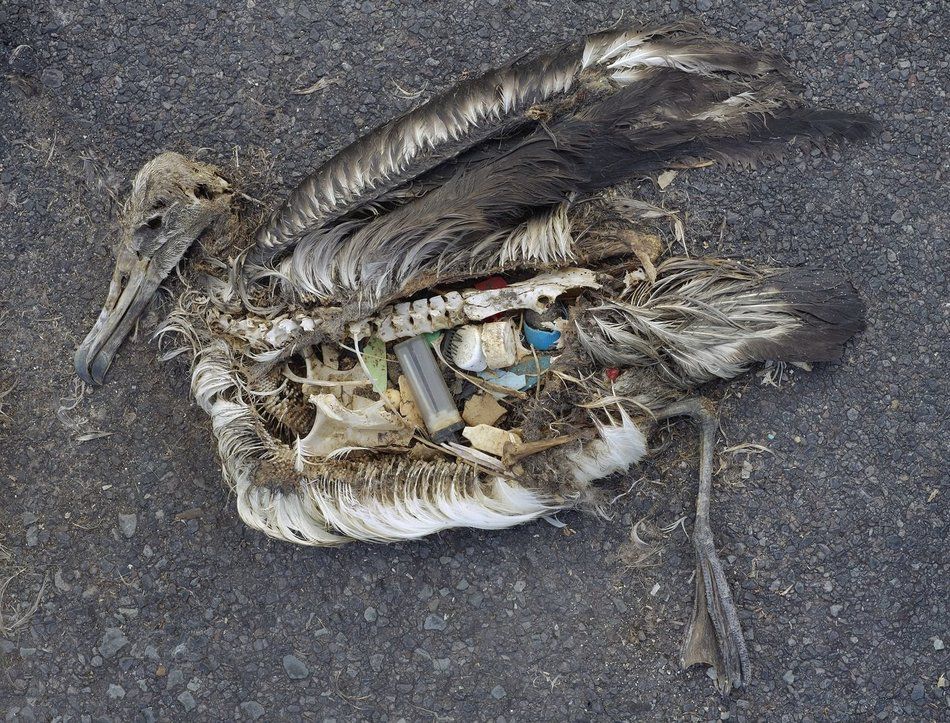